Integration of Data Acquisition Systems of Belle II Outer-detectors for Cosmic Ray Test
S. Yamada(KEK), R. Itoh(KEK), K. Tomoyuki(KEK), Z. Liu(IHEP), 
M. Nakao(KEK), S. Y. Suzuki(KEK), J. Zhao(IHEP)
TIPP2017, May 22-26, 2017, Beijing
1
Belle II detector
It consists of 7 sub-detectors.
CDC, TOP, ECL and KLM were already installed.
KLM
(KL and Muon detector)
CsI(Tl) crystal blocks
Inner sub-detectors
resistive plate chamber
+scintillator
Vertex determination:
→ PXD, SVD
ARICH
(Aerogel Ring Imaging Cherenkov Detector )
PXD
(PiXel Detector)
Outer sub-detectors
Tracking
→ CDC
Particle ID
→ TOP, ARICH
EM calorimeter
→ ECL
Muon, Klong
→ KLM
SVD
(Silicon Vertex Detector)
Aerogel radiator
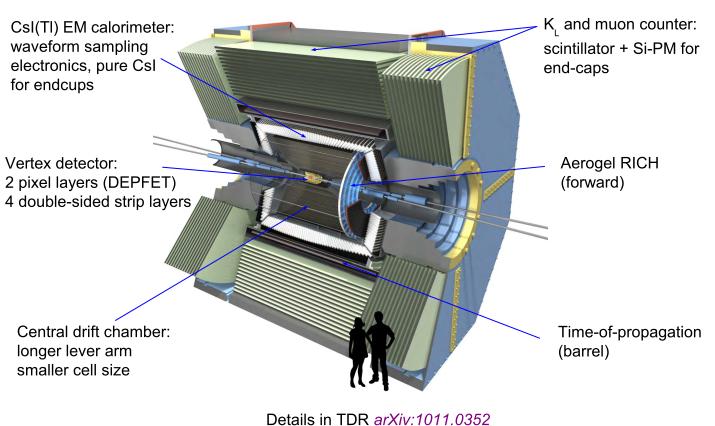 TOP
(Time Of Propagation)
CDC
(Central Drift Chamber)
ECL
(Electromagnetic CaLorimeter)
quartz radiator
Schedule of the Belle-II experiment : 
2016 : phase I run ( accelerator commissioning and beam background study )
2018 Jan. : phase II run ( with the Belle II outer sub-detectors )
2018 Dec. : phase III run ( with the full Belle II detector )
TIPP2017, May 22-26, 2017, Beijing
2
Schematic view of Belle II Data Acquisition System
Level1 trigger ～ 30kHz (max. value for DAQ development )
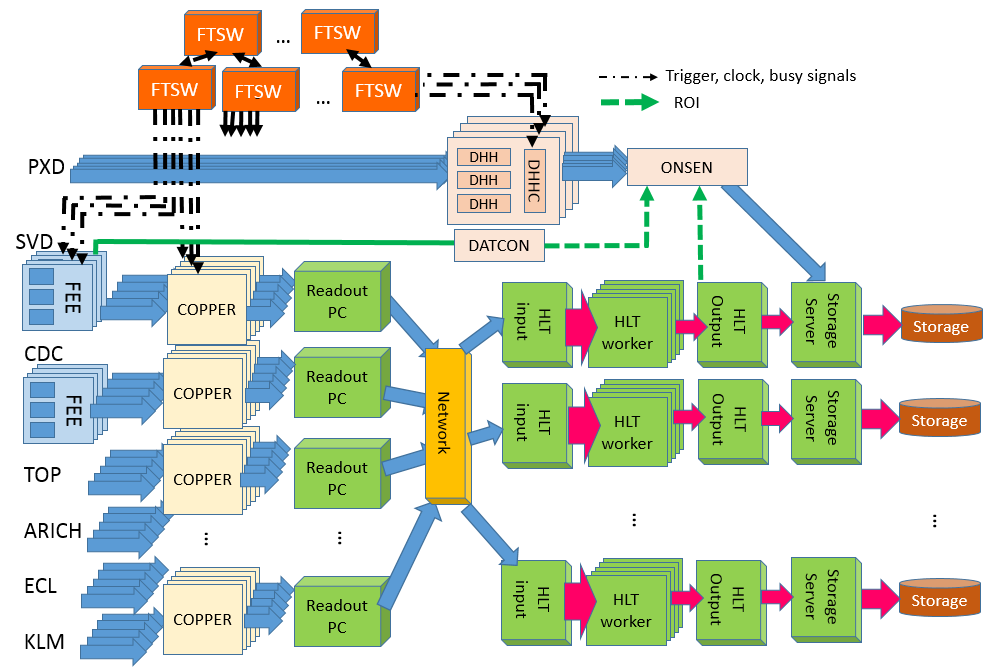 Trigger and
Timing distribution
PXD Data-reduction by Region of Interest
～ 30GB/s
～1GB/s
ROI
Common readout-system
for sub-detectors
Inner sub-detectors
Combine with PXD data
and record
Event-building w/o PXD
event-reduction
2-3GB/s
Trigger rate 
x1/3-1/5
1- 2GB/s
(analysis info. Is added)
～ 3GB/s
Outer sub-detectors
X210
readout
boards
X40
Readout
PCs
x10 High Level Trigger+storage unit
HLT: ( 20nodes x 16cores )/ unit
1GbE/10GbE
switch
Common interface with FEEs of all sub-detectors except for the pixel detector
PXD event size is reduced online by Region of Interest obtained by track information.
3
How to integrate each FEE system with the Belle II DAQ system
Minimum DAQ setup (called as “Pocket DAQ”), which includes only COPPER readout boards and readout-PCs for the development of FEE firmware of each sub-detector
-   Once readout of FEE at pocket DAQ becomes is achieved, in principle there should be no problem in the integration of the sub-detector DAQ to the Belle II DAQ system.
“Pocket DAQ” for each sub-detector 
FEE development
Belle II DAQ at KEK experimental hall
Readout PC
FTSW
High Level Trigger/
Storage
COPPER
Readout 
Board
FTSW
network
After detector
installation
Readout PC
FEE
COPPER
Readout 
Board
trg/clk
trg/clk
FEE
TIPP2017, May 22-26, 2017, Beijing
4
Interface between FEE and backendDAQ : FEE side
Two interfaces between FEE and DAQ for readout
FEE and Trigger/Timing distribution network : 
FEE and backend DAQ : 
Common FPGA core (“belle2link core”) is implemented in FEE’s FPGA  for the interface
Backend DAQ
Backend-DAQ
(DAQ gr.)
HSLB(High-speed serial link board)
Trigger/clock
FEE board
Register access
data
COPPER
Trigger/clock
Optical fiber
belle2link core
Common for all sub-detectors
FIFO
data
FPGA on 
Front-end electronics board
5
TIPP2017, May 22-26, 2017, Beijing
Data transmission from FEE to backend DAQ
Belle2Link :  (D. Sun et. all, hysics Procedia Volume 37, 2012, pp. 1933-1939 )
Unified high speed link which connects  Front-End Electronics (FEE) and DAQ system for signal with data transmission based on Rocket I/O
	FEE side :    Functions for I/F with FEE and Trigger Timing Distribution on FPGA 
	DAQ side :  High Speed Link Board(HSLB) as a data receiver
HSLB board
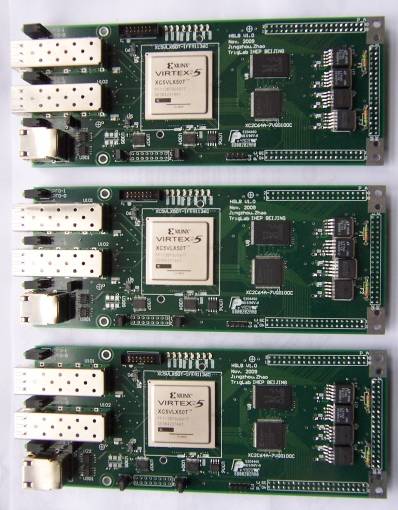 - Attached on COPPER readout board
- FPGA : Xilinx Virtex 5
input/output SFP : x 1 or 2 
Line rate : 3.125Gbps
Developed by IHEP
COPPER : data readout board
FEE
Belle2Link
FPGA
HSLB
(Virtex5)
GTP link
data
data
FEE I/F
A/D
conversion
data
configutaion 
by register access
COPPER I/F
HSLB
HSLB
HSLB
TIPP2017, May 22-26, 2017, Beijing
6
Interface between FEE and backend DAQ : backend side
Common readout-boards for sub-detectors (except for PXD)
CPU board on COPPER(COmmon Pipeline Platforms for Electronics Readout ) : 
event-building of data from 4 HSLB boards, data-formatting and sening the data to readout PCs 
Readout PC : 
event-building from around 10 COPPERs, Data-corruption check and send the events to high level trigger PC farm
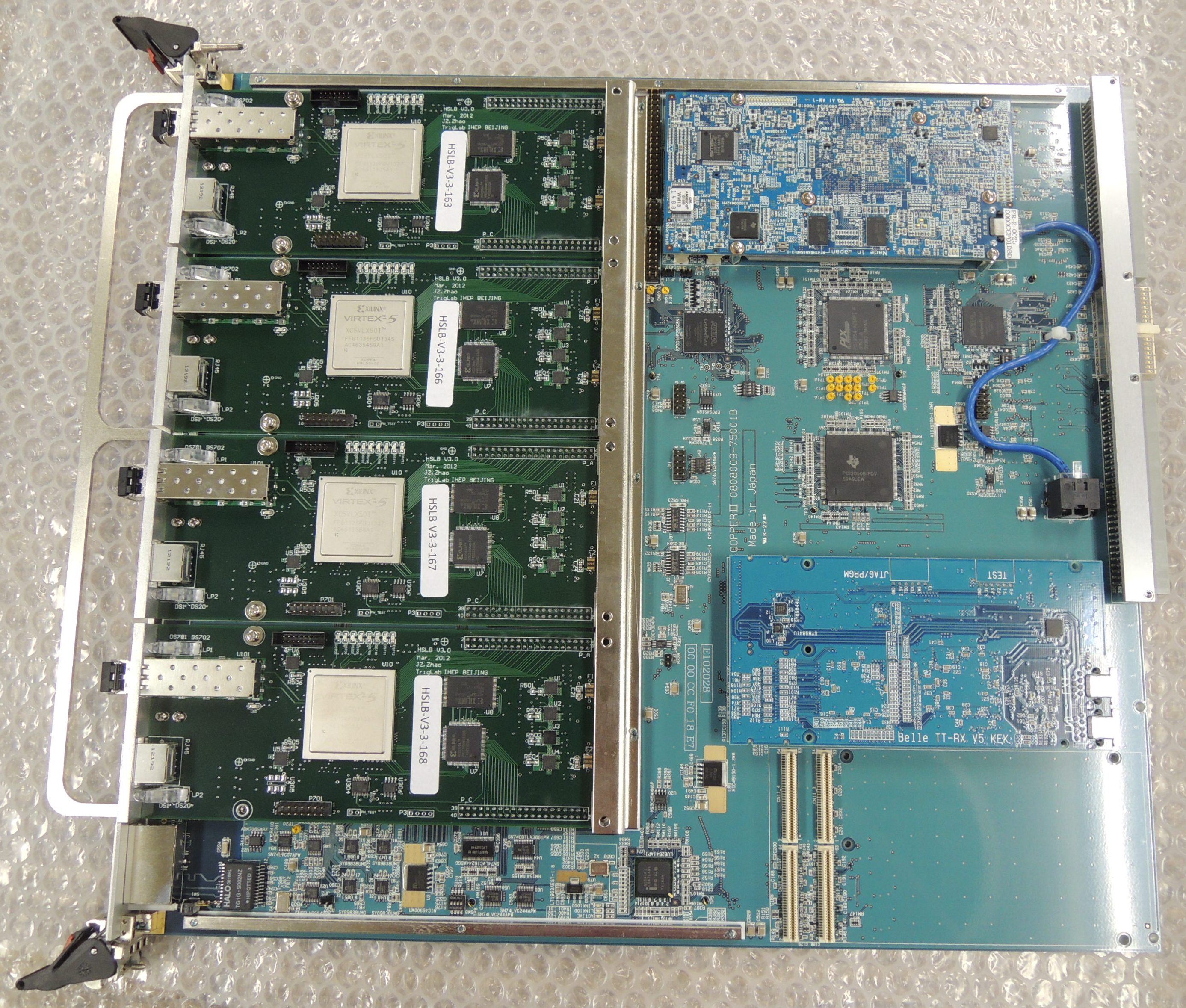 CPU card
Readout PC
Read-out board (COPPER)
Front-end 
Electronics
data
TTRX
HSLB
HSLB
HSLB
HSLB
data
A/D
conversion
Belle2link
To event builder, HLT PC farm
basf2
basf2
basf2
basf2
basf2
(partial) Event-builder
Gigabit Ethenet
DeSerializer
DeSerializer
DeSerializer
DeSerializer
DeSerializer
Serializer
Serializer
Serializer
Serializer
Serializer
Rocket I/O 
based protocol
TIPP2017, May 22-26, 2017, Beijing
7
High-rate test for TTD network and readout subsystem
Setup :  barrel part of ECL and readout subsystem
Dummy triggers to 36 ECL FEE boards -> 
The FEE sends event data to the back-end DAQ [18 COPPERs -> 7 readout PCs -> event builder on HLT input server ], where the data are discarded.
FTSW
Dummy
Trigger
Inputs
FTSW
FTSW
Readout PC 1
ROPC
Des_ser_ROPC
ECL FEE
ECL FEE
dumhslb
dumhslb
dumhslb
dumhslb
dumhslb
dumhslb
dumhslb
HSLB
dumhslb
dumhslb
dumhslb
dumhslb
dumhslb
dumhslb
dumhslb
HSLB
Des_ser_ROPC
HLT
input server
Partial Event builder
dumhslb
dumhslb
dumhslb
dumhslb
dumhslb
dumhslb
dumhslb
HSLB
dumhslb
dumhslb
dumhslb
dumhslb
dumhslb
dumhslb
dumhslb
HSLB
…
PrPMC
dumhslb
dumhslb
dumhslb
dumhslb
dumhslb
dumhslb
dumhslb
HSLB
dumhslb
dumhslb
dumhslb
dumhslb
dumhslb
dumhslb
dumhslb
HSLB
dumhslb
dumhslb
dumhslb
dumhslb
dumhslb
dumhslb
dumhslb
HSLB
dumhslb
dumhslb
dumhslb
dumhslb
dumhslb
dumhslb
dumhslb
HSLB
Data handler
Barrel ECL detector
COPPER
COPPER
COPPER
COPPER
COPPER
COPPER
COPPER
COPPER
COPPER
COPPER
COPPER
COPPER
COPPER
COPPER
COPPER
COPPER
eb0
…
…
…
/dev/null
Readout PC 7
ROPC
Des_ser_ROPC
Des_ser_ROPC
Partial Event builder
ECL FEE
…
ECL FEE
PrPMC
ECL FEE
ECL FEE
ECL FEE
ECL FEE
ECL FEE
ECL FEE
Data handler
TIPP2017, May 22-26, 2017, Beijing
8
Results of the high-rate test (cont’d)
Throughput : about 33MB/s/COPPER ( the expected event size from MC )
Event size was adjusted by HIT threshold of ECL FEE 
Total throughput for Barrel ECL : 600 MB/s
Constant 30kHz trigger  -> efficiency = 99.2%
Pseudo-Poisson 30kH trigger -> efficiency = 98.2 % 
The deadtime comes from trigger limitation (5trigger in 26us due to SVD FEE ).
Pseudo-Poisson 30kHz trigger rate
CPU usage on
a COPPER board
Constant 30kHz trigger rate
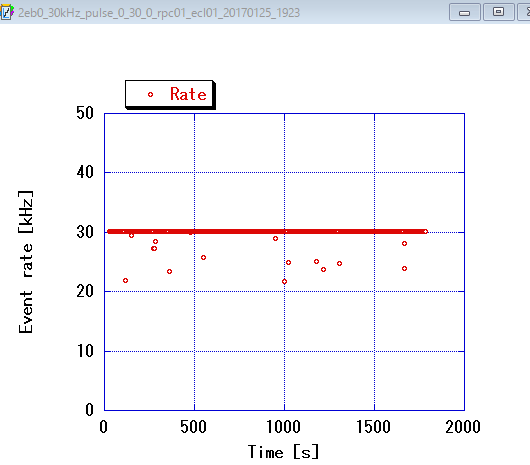 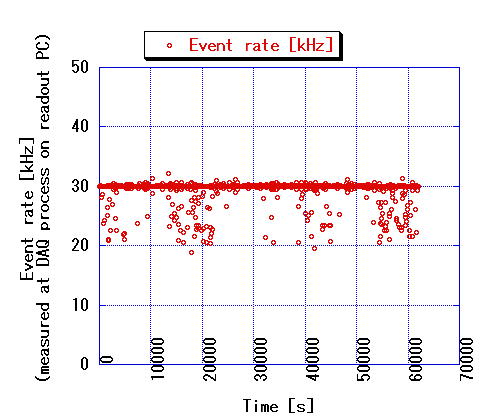 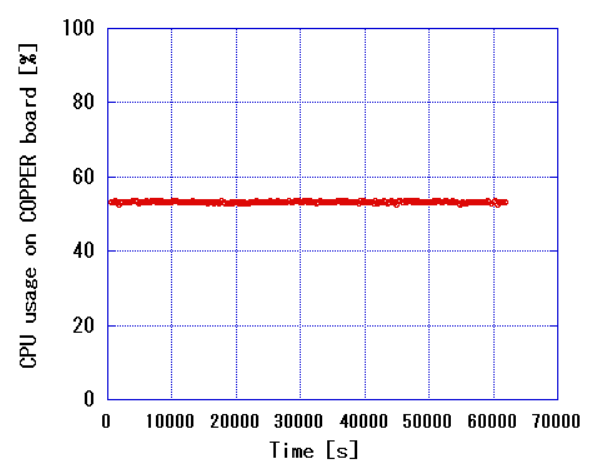 Efficiency = 99.2%
Efficiency = 98.4%
-> High efficiency(nearly 100%) was achieved !
TIPP2017, May 22-26, 2017, Beijing
9
9
Belle II cosmic-ray test
Purpose : Detector and DAQ commissioning
 Two types of data acquisition schemes
 local run : each sub-detector’s data are taken independently 
 combined run : Combined data-taking with online event building
→ This local/global switching should be done in not only the commissioning period but actual Belle II experimental period. (daily calibration work etc. )
→ Should be smoothly switched w/o large modification of the setup
Detector roll-in last month
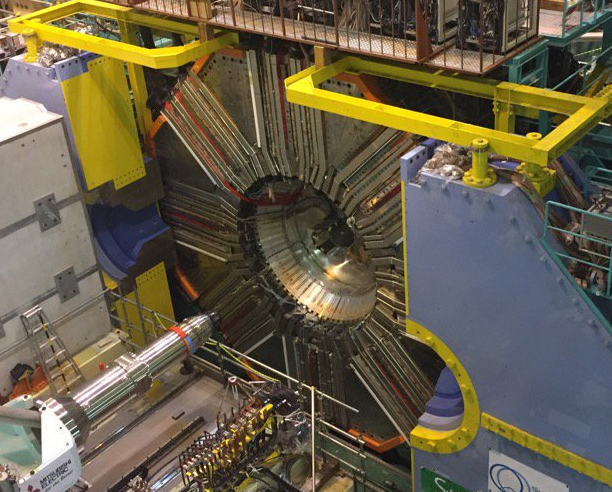 Schedule
Magnet ON
Global
Cosmic ray test
Cosmic ray test
Cosmic ray test
Detector roll-in
Phase II run (beam collision)
Cosmic ray test
Combined CRT
TIPP2017
Cosmic ray test
install
Assembly work and readout test
TIPP2017, May 22-26, 2017, Beijing
10
Trigger/Timing distribution(TTD) for Local/combined data-taking
Combined
Trigger 
Source
Master
FTSW
Local
Trigger
Source
Combined data-taking with some of the sub-detectors
Belle II master FTSW can distribute common trigger over multiple sub-detectors. 
Local data-taking at the same time
Each sub-detector TTD network has an input for local trigger source.
Since each sub-detector TTD network is separated with others, no need to modify cabling to switch local/combined data-taking
…
SVD
FTSW
CDC
FTSW
TOP
FTSW
KLM
FTSW
FEE
FEE
FEE
FEE
FEE
FEE
FEE
FEE
…
FEE
FEE
FEE
FEE
SVD
FEE
CDC
FEE
TOP
FEE
KLM
FEE
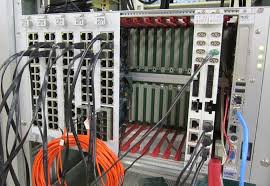 FTSW modules
TIPP2017, May 22-26, 2017, Beijing
11
Back-end DAQ system for for Local/combined data-taking :
Front-end electronics and readout subsystem(COPPER + readout PC) 
They can be running independently for each sub-detector
event builder, High level trigger :
 hardware is not independent for each sub-detector
    -> Virtually independent system running on the same hardware
    -> Controlled by slow control system
COPPER
COPPER
COPPER
COPPER
COPPER
COPPER
COPPER
COPPER
COPPER
COPPER
PC farms
Readout subsystem
Sub-detectors
Data Quality
Monitor
FEE
FEE
FEE
FEE
FEE
FEE
ROPC
belle2link
ROPC
ROPC
Event
builder
recording
HLT
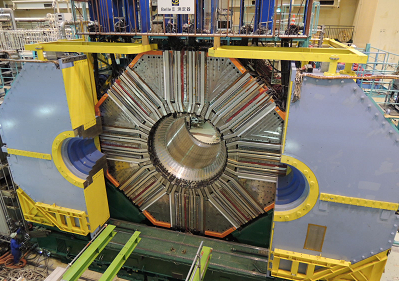 Disk
Sub-detector1
Sub-detector2
recording
Event
builder
HLT
FEE
FEE
FEE
FEE
FEE
FEE
ROPC
belle2link
ROPC
ROPC
Data Quality
Monitor
TIPP2017, May 22-26, 2017, Beijing
12
Run-control system for Local data-taking in parallel :
Two sub-detector data-taking (CDC and ECL) was performed in parallel
Each run control master manages each of the combined systems
Separate control/monitoring for each system
COPPER
PC farm
COPPER
PC farm
Shifter’s PC
Slow control daemon
Slow control daemon
Slow control daemon
Slow control daemon
Slow control
master
Slow control
master
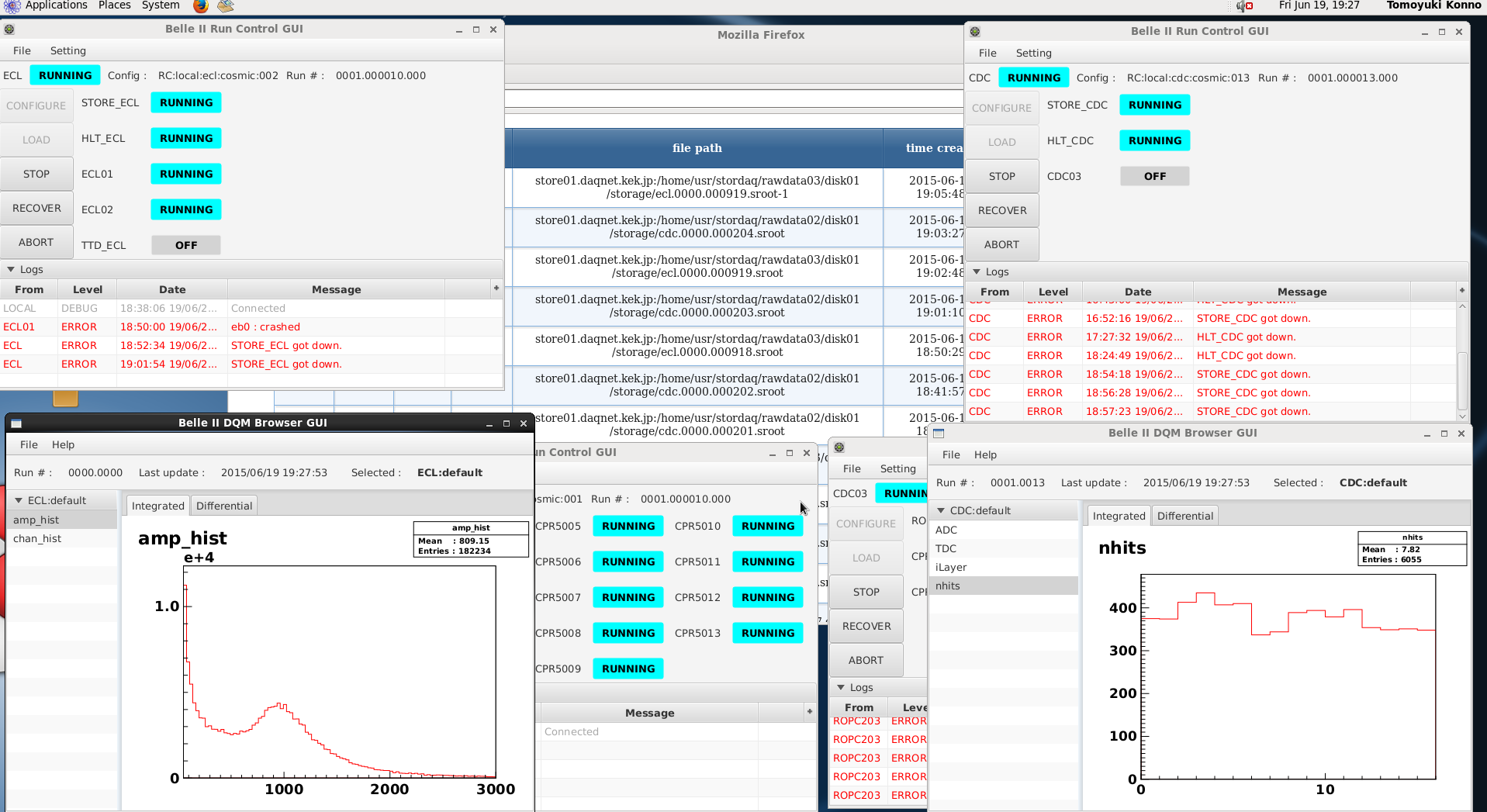 UI_ECL
UI_CDC
ECL run controller
CDC run controller
Screenshot of data-taking for ECL and CDC
ECL Data Quality Monitor
CDC Data Quality Monitor
TIPP2017, May 22-26, 2017, Beijing
13
Cosmic ray data-taking with sub-detectors
Installation of CDC
CDC (Central Drift Chamber)
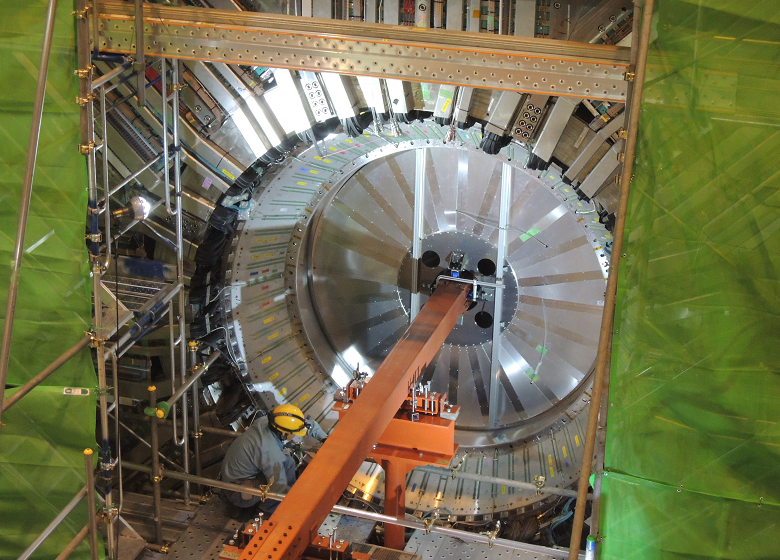 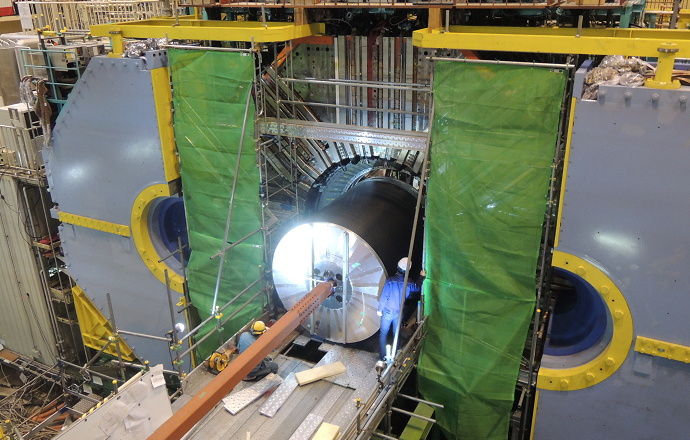 After the sub-detector installation, Data-taking from the full scale of CDC was performed.
75 x COPPER boards (link x 299)
Trigger source : scintillator and CDC’s TSF(Track Segment Finder) system
A CDC cosmic ray event from event-display
Shower event
Event rate
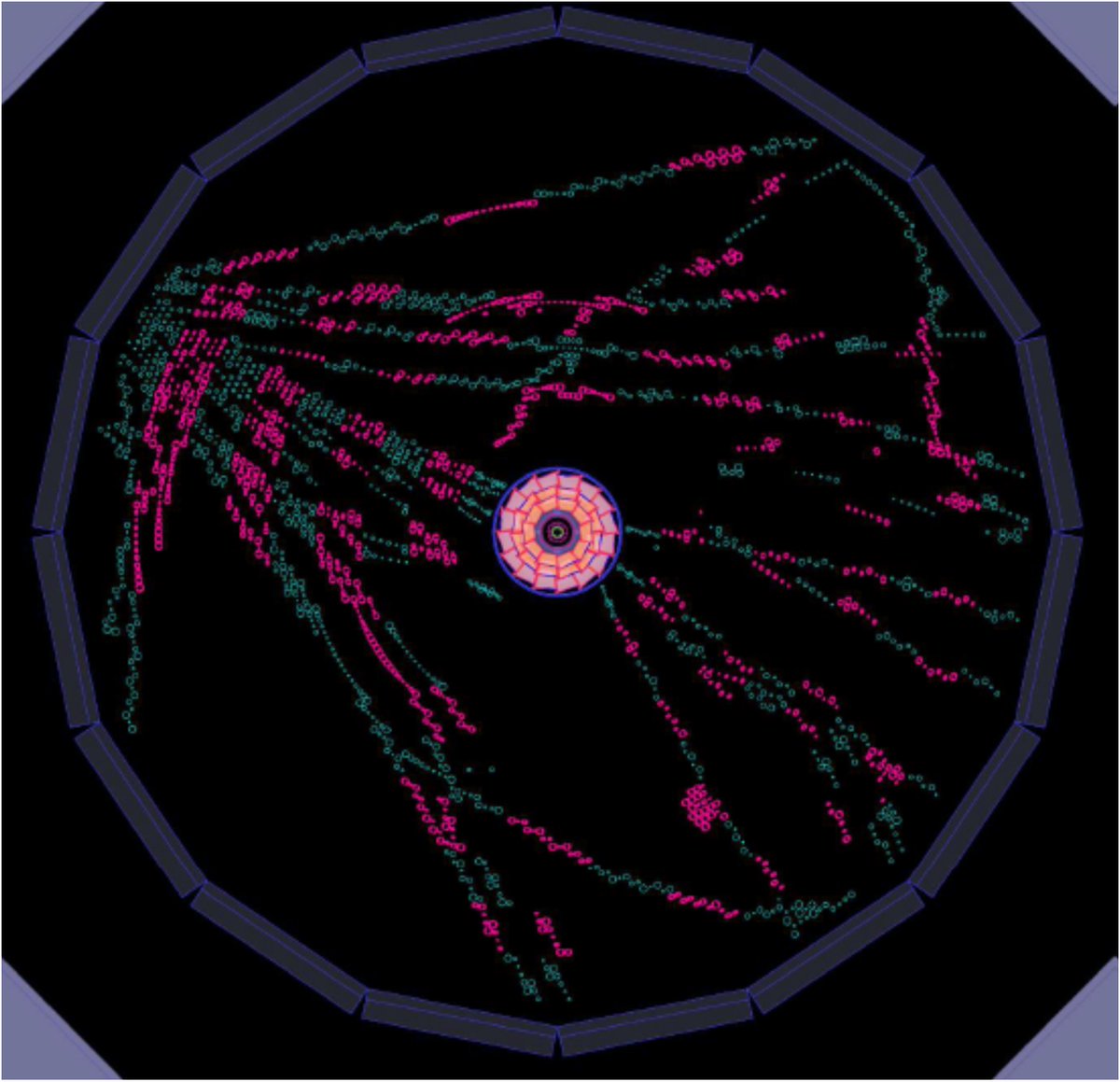 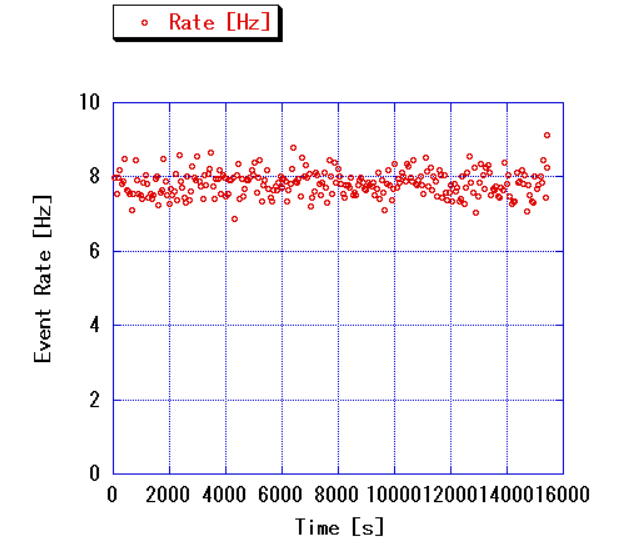 TIPP2017, May 22-26, 2017, Beijing
14
Cosmic ray data-taking with sub-detectors (Cont’d)
TOP (Time Of Propagation) counter
Quartz bar and ray of Cherenkov light
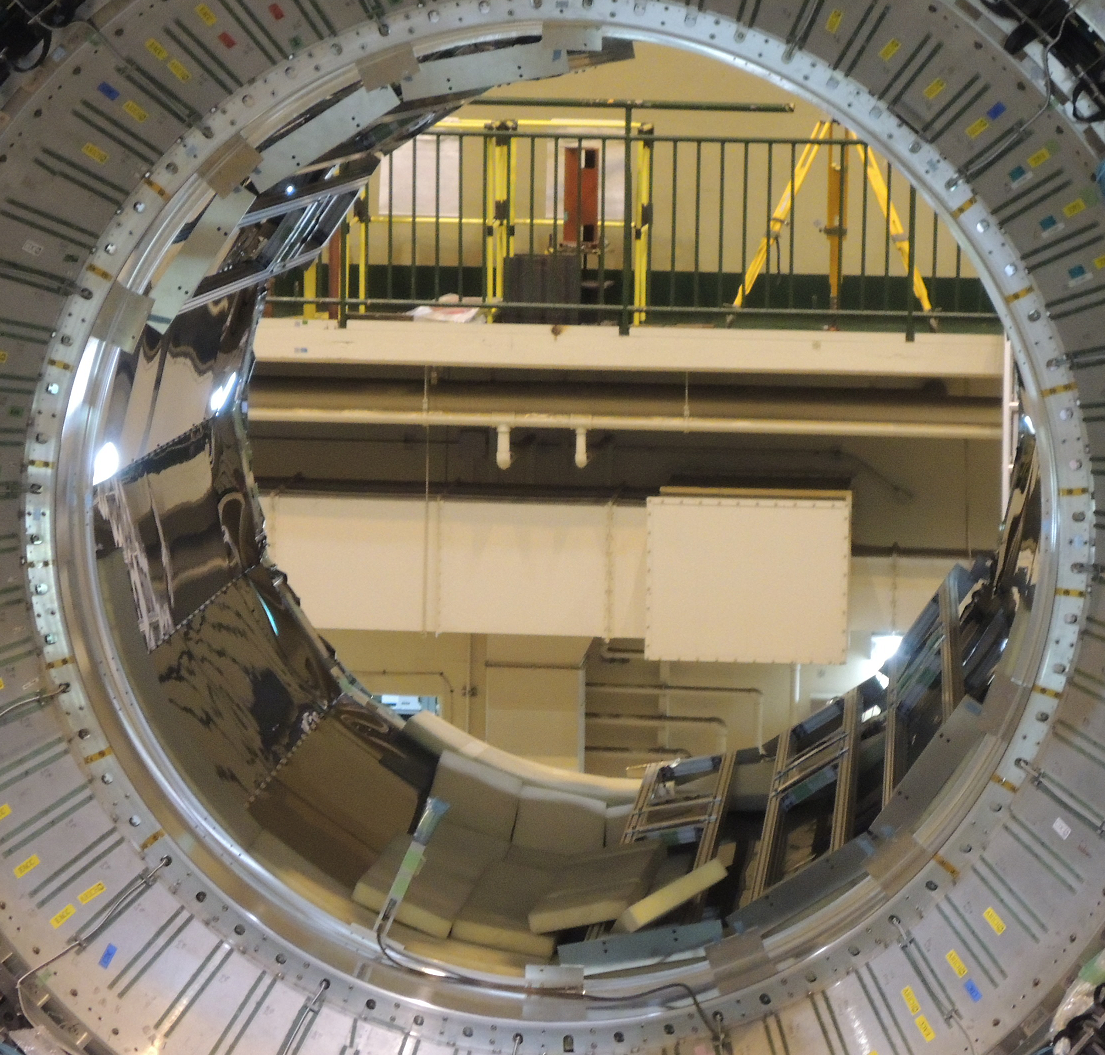 Hit timing distribution of cosmic ray events
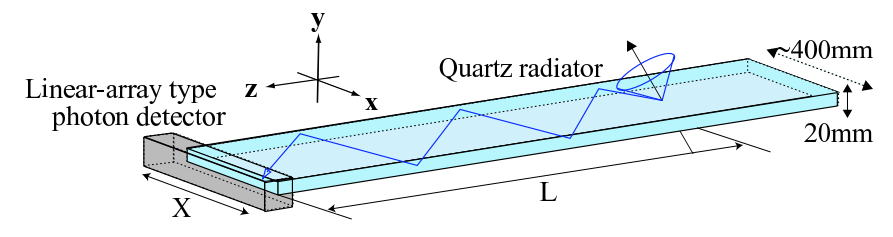 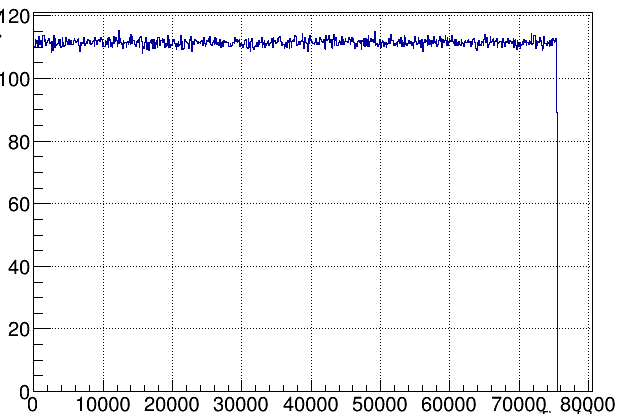 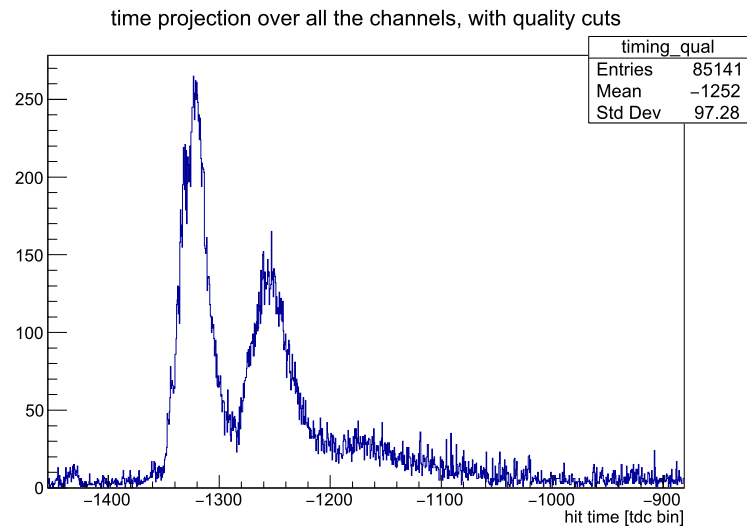 ECL cosmic ray test :
Event rate is about 110Hz.
direct
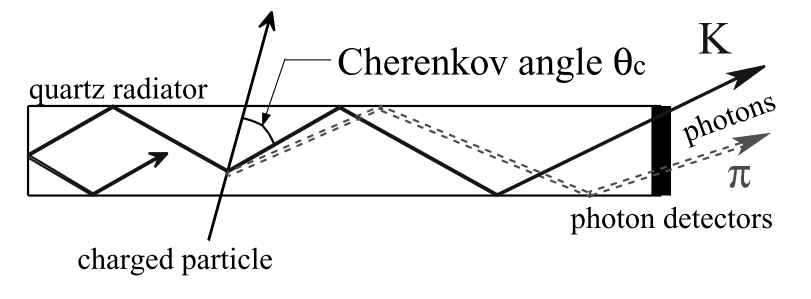 Event rate [Hz]
reflection
Preliminary
Time from run-start [s]
ECL (Electromagnetic Calorimeter)
Event rate
Cross section of ECL
Cosmic ray event in Barrel blocks
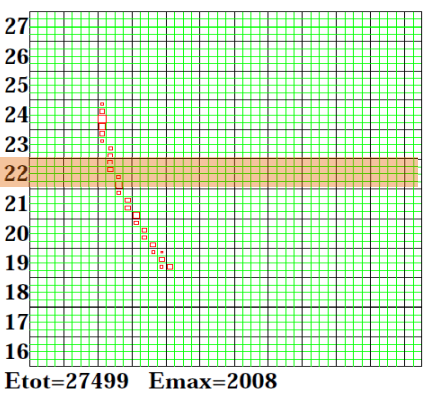 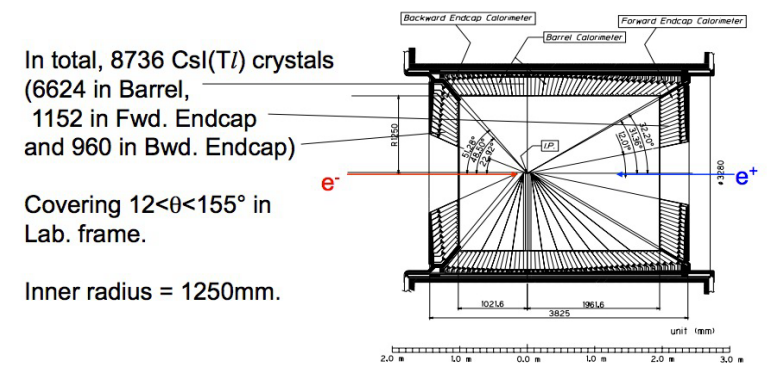 Stable cosmic ray run was
achieved.
Each sub-detector’s DAQ was successfully integrated and start collecting cosmic ray events.
TIPP2017, May 22-26, 2017, Beijing
15
Summary
In the Belle II experiment, we started to take cosmic ray events with the installed sub-detectors for detector and DAQ commissioning.
DAQ integration for the cosmic ray test
Common interface between backend-DAQ and FEE for several sub-detectors
High rate test w/ dummy trigger was performed for barrel ECL with trigger rate of 30kHz
Partitioned DAQ components : (Trigger timing distribution, backend data-stream )
Local/combined data-taking can be easily switched.
Start taking cosmic ray evens w/ CDC, ECL, TOP, CDC+ECL+TOP combined
TIPP2017, May 22-26, 2017, Beijing
16